Considering workforce strategies
Tool for the ‘implement’ stage of the strategic workforce planning cycle
Click to add pull-out text
Second level
Third level
Fourth level
Fifth level
6
7
8
9
Please note:
This tool has been developed to assist you with:
Considering workforce options
Building your plan
This is not a comprehensive tool for the Implement stage of the Strategic Workforce Planning cycle. These templates will assist you with certain aspects of the Implement stage. To learn about all the aspects of the Implement stage, register for the NSW Government Strategic Workforce Planning Masterclasses
Please note that you may not need to use all elements of this tool. You may tailor or modify the templates based on the needs and strategic workforce planning maturity of your organisation.

Additional information
If you need further information or would like to provide feedback, please contact the NSW Public Service Commission at swp@psc.nsw.gov.au
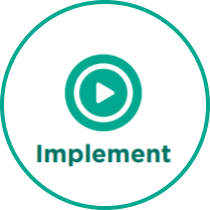 Goal of the Implement stage
Identify actions to meet work and workforce requirements to achieve organisational goals and manage any associated risks.
2
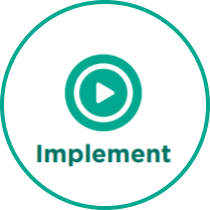 Considering workforce options – the 6 B's
In the Implement stage of the Strategic Workforce Planning cycle, we look at the diverse range of workforce strategies available to build the workforce we'll need in the future. The 6 B’s model refers to the range of workforce strategies available: Build, Buy, Borrow, Bind, Bounce, and Boost.
This tool gives a brief overview of each workforce strategy and provides you with a series of questions based on the 6 B’s to help you choose workforce strategies that have a positive impact and helps your organisation achieve its’ strategic objectives.
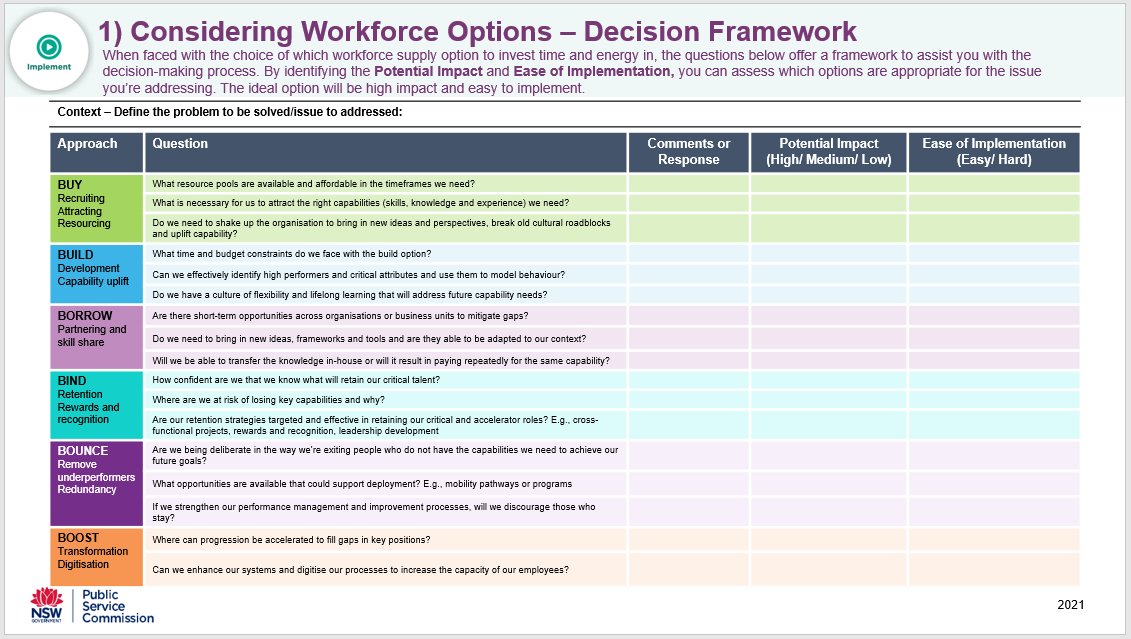 Tips on how to use this tool
Be objective and aware of any biases or assumptions you might have when asking yourself these questions
This can be used as a discussion framework with your team and stakeholders, so you can agree on the right actions to take
Note that the ease of implementation is about your capacity and capability – something that’s high impact might be hard to implement, but worth the investment because of the potential value and outcomes it will achieve
3
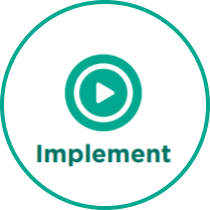 Options for workforce supply – the 6 B's
BOUNCE
BORROW
BOOST
BUY
Remove under performers
Redundancy
Early retirements
BUILD
BIND
Outsource, co-source and in-source Project-based teams
Consultants 
Joint ventures
Transformation to lift efficiency and productivity
Process review and change
Digitisation and technology
Robotics
Recruit internally or externally
Talent pools, secondments Workforce as referrers
Employee value proposition
Capability uplift
Learning and development
Cross skill, upskill and reskill
Promotion
Job shadowing and job swaps
Retain critical talent and capability
Success and reward levers
Actively reducing turnover Redeployment
4
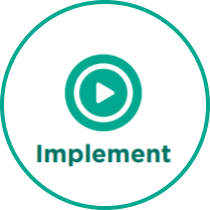 1) Considering Workforce Options – Decision Framework
When faced with the choice of which workforce supply option to invest time and energy in, the questions below offer a framework to assist you with the decision-making process. By identifying the Potential Impact and Ease of Implementation, you can assess which options are appropriate for the issue you’re addressing. The ideal option will be high impact and easy to implement.
Approach: Buy - Recruiting, attracting, resourcing
Approach: Build - Development and capability uplift
5
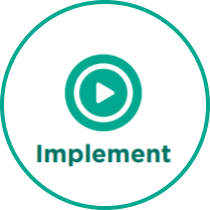 1) Considering Workforce Options – Decision Framework (continued)
Approach: Borrow - Partnering and skill share
Approach: Bind - Retention Rewards and recognition
6
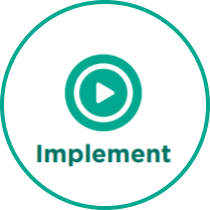 1) Considering Workforce Options – Decision Framework (continued)
Approach: Bounce - Remove underperformers and redundancy
Approach: Boost – Transformation digitisation
7
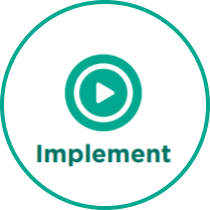 2) Building your plan
Once we’ve reached the Implement stage of the Strategic Workforce Planning cycle, we are ready to build and implement the plan. In this stage, we need to determine the best way to close the workforce gaps we’ve identified and ensure that the strategic workforce planning initiatives we’ve developed are targeted and measurable, and that tangible actions are outlined and allocated to the relevant individual/team.
The tool below has been designed to assist you with developing your approach by identifying the scope, risks, costs and outcomes of each strategic workforce planning initiative.
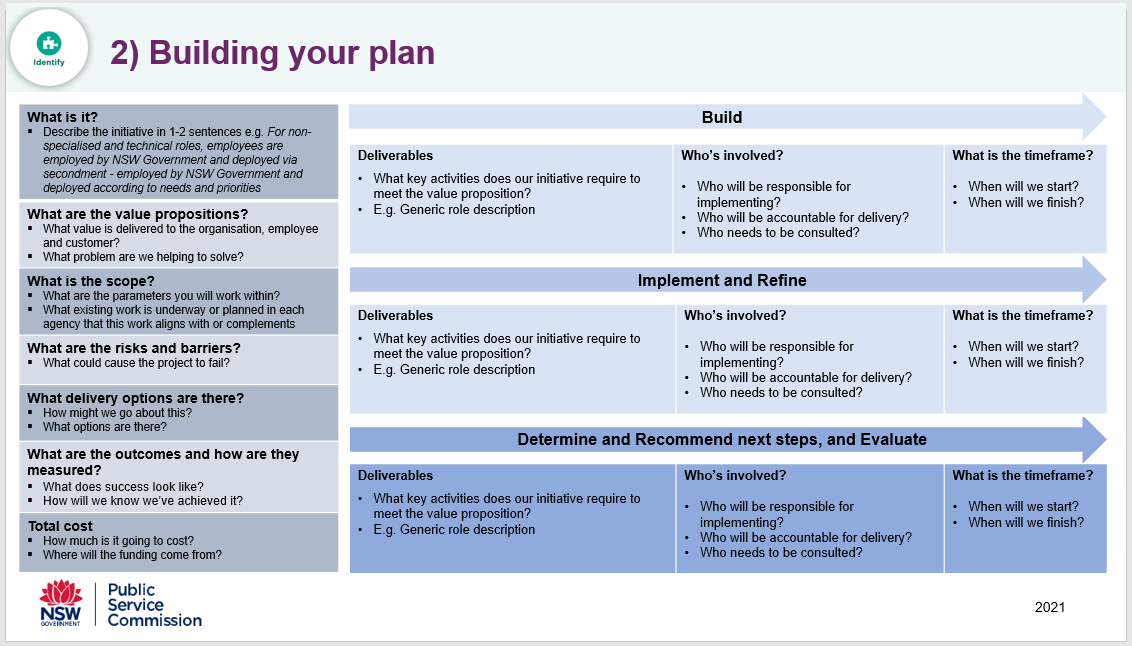 Tips on how to use this tool
Make sure you regularly consult and engage stakeholders across the business to ensure you receive feedback on your approach
Make sure to build accountability, test commitment and review the feasibility of initiatives during implementation
When listing the deliverables, stakeholders and timeframes for each initiative, it’s important to focus on tangible and a manageable number of actions, that will have positive short and long-term impacts on the workforce
8
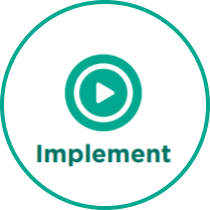 2) Building your plan tool
Overview of the Strategic Workforce Plan
Implement and Refine
Determine and Recommend next steps, and Evaluate
9
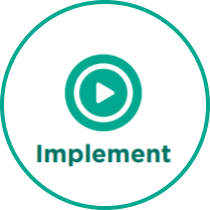 Resources
For more inspiration on the Implement stage of the Strategic Workforce Planning cycle, listen to the following recordings from the SWP Accelerator Workshop Series:

Winning the case for change with Catherine Grummer, Chief Corporate Services Officer at TAFE NSW
Assessing the choices in workforce strategy options with Jaye Matheson, Director of Workforce Strategy at PwC
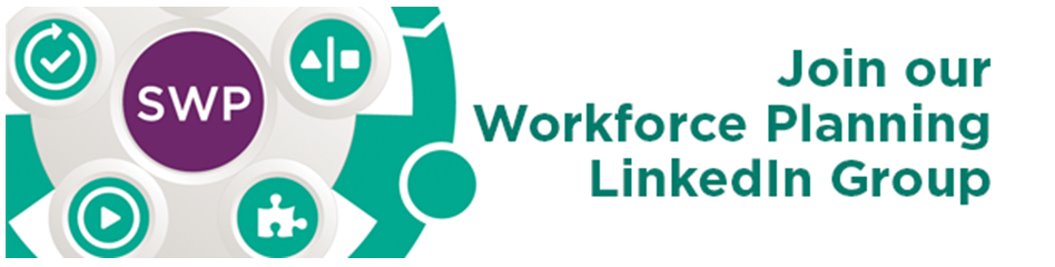 Join our LinkedIn group  NSW Government Strategic Workforce Planning Community
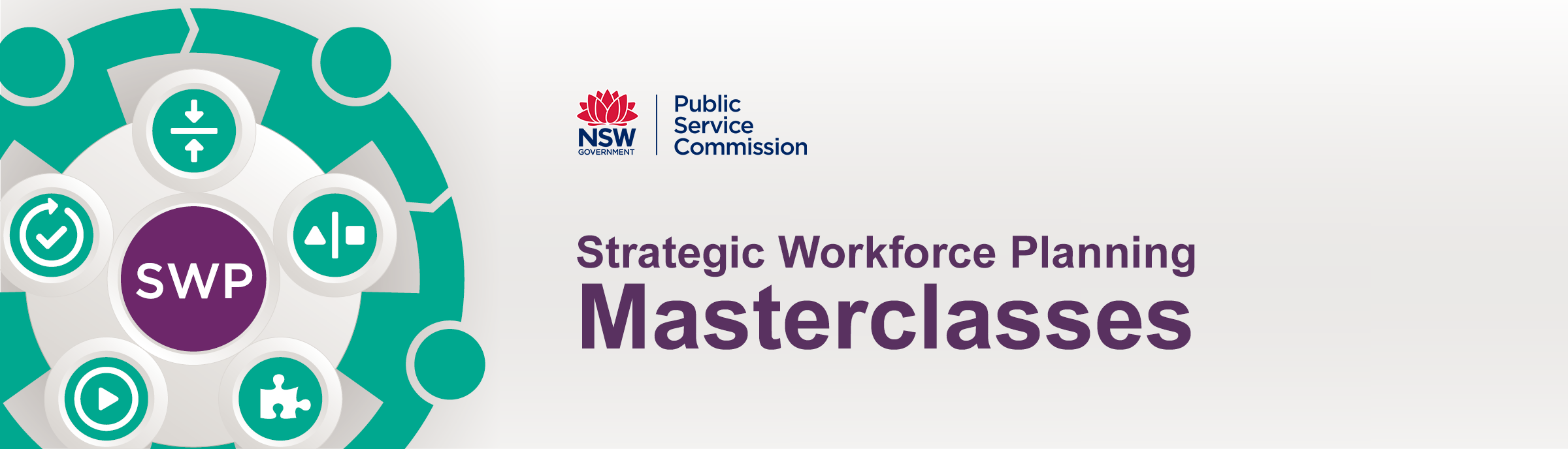 Register for our NSW Government Strategic Workforce Planning Masterclass
10